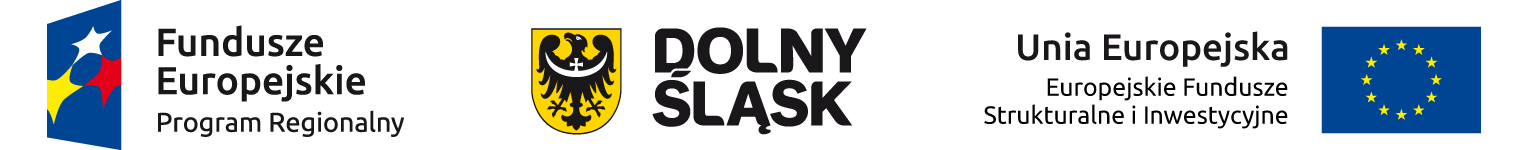 Przedstawienie najistotniejszych kwestii dotyczących rozpoczęcia wdrażania RPO WD 2014-2020
Wrocław, 29 czerwca 2015 r.
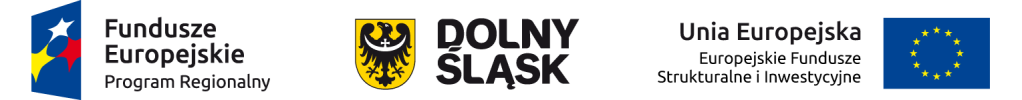 2
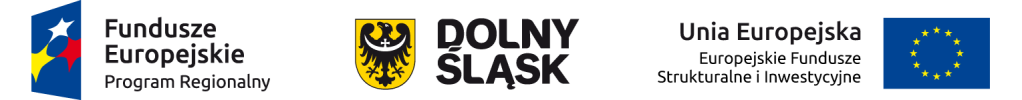 HARMONOGRAM PRAC 
NAD SZCZEGÓŁOWYM OPISEM OSI PRIORYTETOWYCH RPO WD 2014-2020
4 marca 2015 r. – Zarząd Województwa Dolnośląskiego przyjął pierwszy projekt Szczegółowego opisu osi priorytetowych (SZOOP) RPO WD 2014-2020

9-25 marca 2015 r. – konsultacje społeczne SZOOP RPO WD (formularz zgłaszania uwag i spotkania informacyjne dla przedstawicieli jst, partnerów społeczno-gospodarczych – 319 osób uczestniczących w spotkaniach, ponad 750 zgłoszonych uwag)

kwiecień-maj 2015 r. – analiza uwag zgłoszonych podczas konsultacji projektu SZOOP

czerwiec-lipiec 2015 r. – przygotowanie raportu i projektu SZOOP uwzględniającego uwagi z konsultacji – przekazanie projektu SZOOP do Ministerstwa Infrastruktury i Rozwoju (MIiR opiniuje zgodność projektu z Umową Partnerstwa i wytycznymi horyzontalnymi)

lipiec 2015 r. – zatwierdzenie całości SZOOP RPO WD 2014-2020 przez Zarząd Województwa* oraz przekazanie SZOOP do wiadomości KM RPO
 
*wcześniej ZW zatwierdził SZOOP w zakresie działań: 8.1 Projekty powiatowych urzędów pracy i 11.1 Pomoc techniczna
3
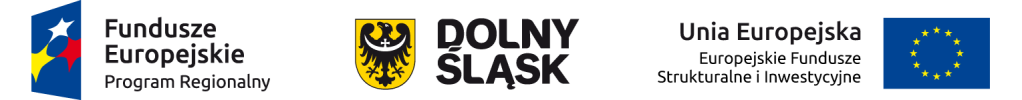 4
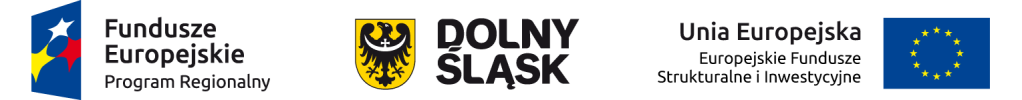 5
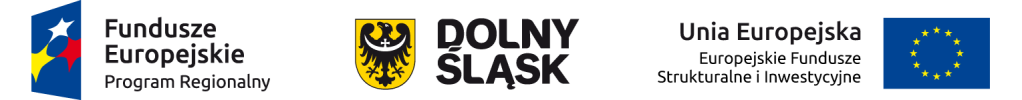 6
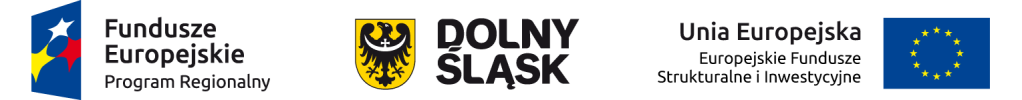 Aby umożliwić przeprowadzenie oceny zgodności ustanowionego systemu zarządzania i kontroli programu operacyjnego z kryteriami desygnacji, 
IZ RPO WD przygotowuje Opis funkcji i procedur (OFiP) – opis systemu zarządzania i kontroli RPO WD 2014-2020, który zawiera:
opis IZ RPO WD i jej główne funkcje (w tym schemat organizacyjny i wyszczególnienie zadań)
opis IP RPO WD i ich funkcje (w tym schematy organizacyjne i wyszczególnienie zadań)
opis procedur obowiązujących w RPO WD, w tym m.in. (opis procedur zapewniających skuteczne i proporcjonalne zwalczanie nadużyć finansowych, procedury nadzorowania funkcji oddelegowanych do IP, procedury oceny, wyboru i zatwierdzania operacji, procedury weryfikacji operacji w tym procedury kontroli, procedury sporządzania deklaracji zarządczej, opis procedur zapewniających ścieżkę audytu, opis procedur informowania o nieprawidłowościach)
opis IC i jej główne funkcje oraz opis procedur IC
opis systemu informacyjnego
7
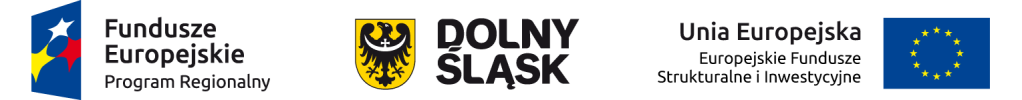 8
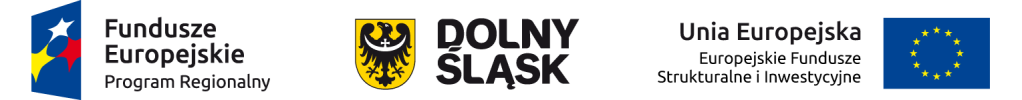 Inne aktualne działania IZ RPO WD
9
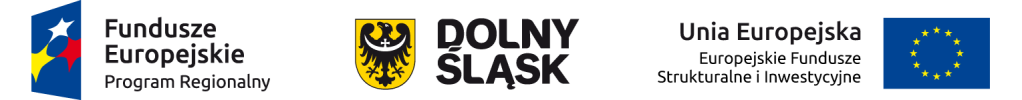 10
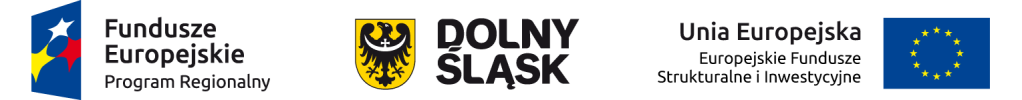 Instytucje zaangażowane w realizację programu
Instytucja Zarządzająca RPO WD
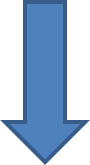 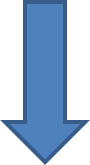 (IP) Dolnośląska Instytucja Zarządzająca (DIP)
(IP) Dolnośląski Wojewódzki Urząd Pracy (DWUP)
(IP) Zintegrowane Inwestycje Terytorialne (ZIT): ZIT WROF, ZIT AJ, ZIT AW
11
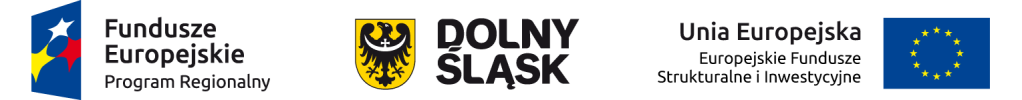 12
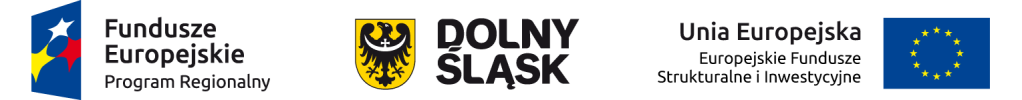 13
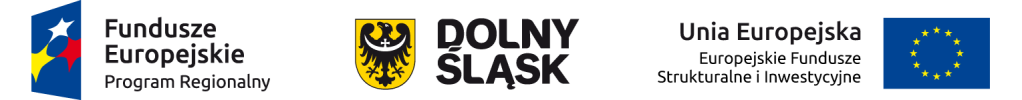 Obszary  Strategicznej Interwencji 
Ponadto zgodnie z zapisami programu zostanie skierowane wsparcie do obszarów województwa dolnośląskiego, które nie są objęte mechanizmem Zintegrowanych Inwestycji Terytorialnych (ZIT). Zapewni ono  trwały  i zrównoważony rozwój całego regionu. Wsparcie w ramach Obszarów Strategicznej Interwencji wpisuje się w Strategię Rozwoju Województwa Dolnośląskiego 2020 (SRWD 2020)
14
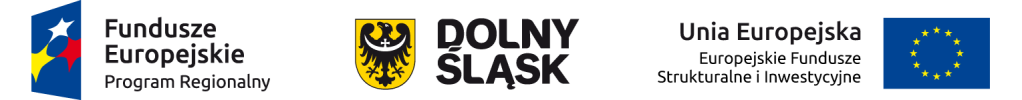 15
[Speaker Notes: Wsparcie dla Obszarów Strategicznej Interwencji zgodnie ze stanowiskiem KE nie będzie tworzyło nowego, dodatkowego instrumentu terytorialnego, będzie wsparciem wpisującym i realizującym Strategię Rozwoju Województwa Dolnośląskiego 2020 poprzez geograficzne dedykowanie konkursów w zależności od sytuacji gospodarczo-społecznej danego obszaru w wybranych priorytetach inwestycyjnych. Wysokość środków na poszczególne nabory dla OSI będzie ustalana na etapie ogłaszania konkursów]
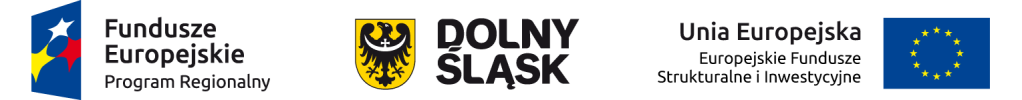 MAPA ZASIĘGU POSZCZEGÓLNYCH ZIT I OSI
16
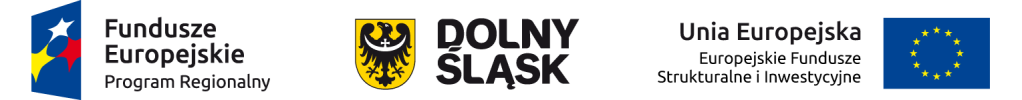 17
[Speaker Notes: Liczba naborów – to nabory, na które zostanie opublikowane ogłoszenie o konkursie (pochodzą z przygotowanego do zatwierdzenia przez ZWD, skonsultowanego z ZIT Harmonogramu naborów wniosków o dofinansowanie w trybie konkursowym dla Regionalnego Programu Operacyjnego Województwa Dolnośląskiego 2014-2020  na 2015  i 2016 rok). Wliczane są wszystkie planowane do ogłoszenia nabory (horyzontalne, OSI, ZIT). Do jednego typu projektu/schematu mogą być publikowane np. 4 ogłoszenia – uzależnione jest to m.in. od liczby ZIT korzystających z danego działania.]
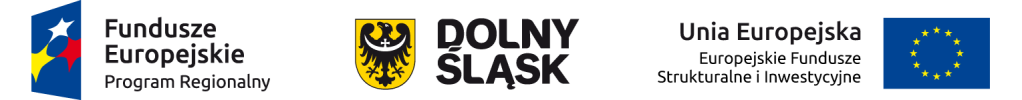 Pierwsze nabory wniosków o dofinansowanie (EFRR) 
 
1.       wrzesień 2015 r. – działanie 1.2 Innowacyjne przedsiębiorstwa
schemat 1.2 A Wsparcie dla przedsiębiorstw chcących rozpocząć lub rozwinąć działalność B+R
schemat 1.2 B Tworzenie i rozwoju infrastruktury B+R przedsiębiorstw

2.       wrzesień 2015 r. – działanie 1.5 Rozwój produktów i usług w MŚP   
schemat 1.5.A. Wsparcie innowacyjności  produktowej i procesowej  MSP

październik 2015 r.
działanie 1.4 Internacjonalizacja przedsiębiorstw – Tworzenie nowych modeli biznesowych MSP
działanie 3.2 Efektywność energetyczna przedsiębiorstw: 
	– 3.2.A. Głęboka modernizacja energetyczna obiektów, 
	– 3.2.B. Wsparcie instalacji odzyskujących ciepło odpadowe	
	– 3.2.C. Zastosowanie technologii efektywnych energetycznie w 			przedsiębiorstwach
18
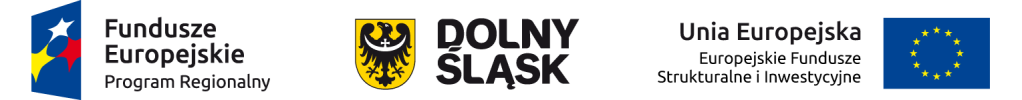 Pierwsze nabory wniosków o dofinansowanie (EFS)

29 maja br. – ogłoszenie informacji o rozpoczęciu pierwszego naboru w trybie pozakonkursowym – działanie 8.1 Projekty powiatowych urzędów pracy

2.        lipiec/sierpień 2015 – działanie 9.4 Wspieranie aktywności społecznej – rozpoczęcie naboru w trybie pozakonkursowym – projekt pozakonkursowy ROPS w zakresie koordynacji działań w ramach sektora ekonomii społecznej 

3.       wrzesień 2015 – działanie 9.1 Aktywna integracja – rozpoczęcie naboru wniosków –
9.1.A Projekty na rzecz integracji społeczno-zawodowej z elementami usług specjalistycznego poradnictwa (prawnego, rodzinnego, psychologicznego) dla osób zagrożonych ubóstwem i wykluczeniem społecznym, ich rodzin oraz osób z ich otoczenia w celu poprawy ich sytuacji społeczno-zawodowej.

4.        wrzesień 2015 – działanie 9.4 Wspieranie gospodarki społecznej – rozpoczęcie naboru wniosków: Akredytowane Ośrodki Wsparcia Ekonomii Społecznej
9.4.A. Usługi wsparcia ekonomii społecznej i przedsiębiorstw społecznych realizowane w sposób komplementarny w ramach modułów: a) Usług animacji i inkubacji lokalnej; b) Usług rozwoju ekonomii społecznej; c) Usług wsparcia istniejących przedsiębiorstw społecznych
19
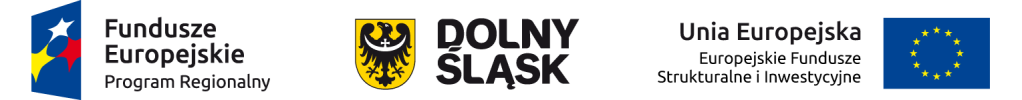 20
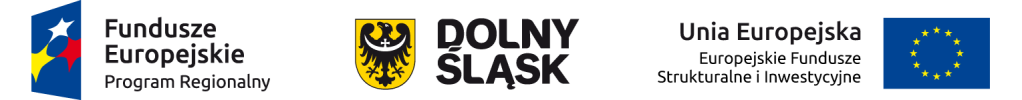 Identyfikacja projektów pozakonkursowych w ramach RPO WD 2014-2020

8 kwietnia 2015 r. –  decyzja ZWD w sprawie przeprowadzenia identyfikacji projektów pozakonkursowych w ramach czterech działań RPO WD 2014-2020:

działanie 5.1 Drogowa dostępność transportowa – procesu identyfikacji dokonuje  Departament Rozwoju Regionalnego;
działanie 5.2 System transportu kolejowego – procesu identyfikacji dokonuje Departament Rozwoju Regionalnego;
działanie 8.1 Projekty powiatowych urzędów pracy – procesu identyfikacji dokonuje Dolnośląski Wojewódzki Urząd Pracy;
działania 9.4 Wspieranie gospodarki społecznej – procesu identyfikacji dokonuje Dolnośląski Województwa Urząd Pracy.

Identyfikacja projektów transportowych (dotyczących dróg wojewódzkich i linii kolejowych) nastąpi w III kwartale br.
21
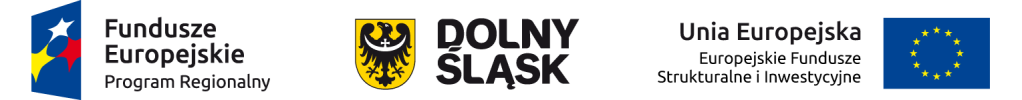 Analiza ex-ante w zakresie możliwości zastosowania instrumentów finansowych w ramach RPO WD 2014-2020

Celem badania była ocena zasadności, formy i zakresu zastosowania instrumentów finansowych w okresie programowania 2014-2020 oraz sformułowanie rekomendacji dotyczących ich modelu oraz sposobu wdrażania. 
Harmonogram:
24 listopada 2014 r. – podpisanie umowy z ewaluatorem;
8 stycznia 2015 r. – zakończenie I etapu badania;
8 kwietnia 2015 r. – zakończenie II etapu badania;
1 czerwca 2015 – zakończenie III etapu – końcowe przekazanie badania.

Zarząd Województwa podejmie decyzję o zastosowaniu określonego modelu i sposobu wdrażania instrumentów finansowych w województwie dolnośląskim.
22
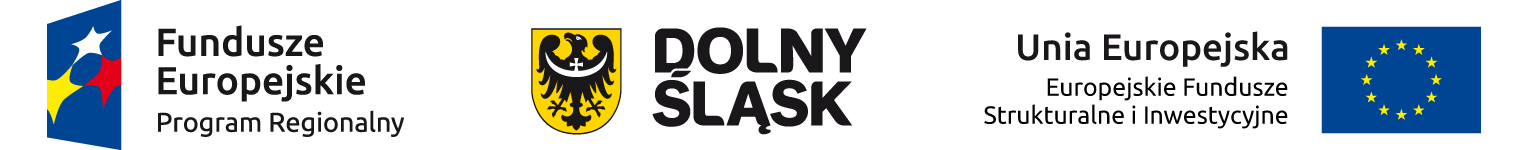 Dziękuję za uwagę
Wrocław, 29 czerwca 2015 r.